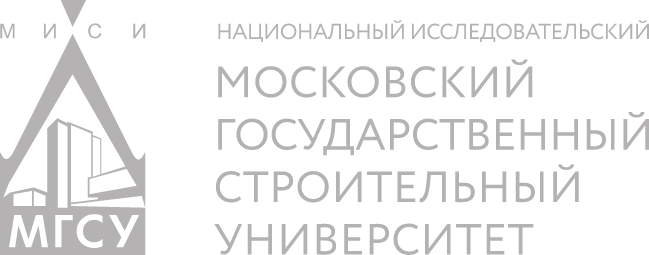 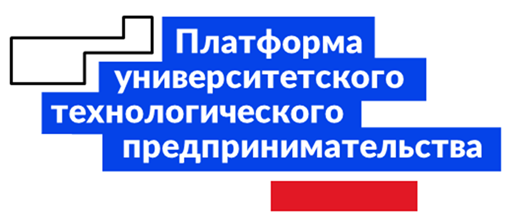 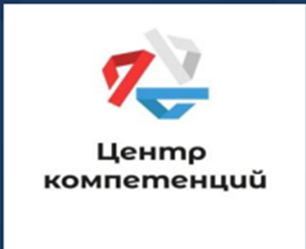 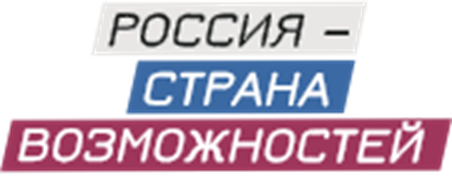 ЕПЗВС
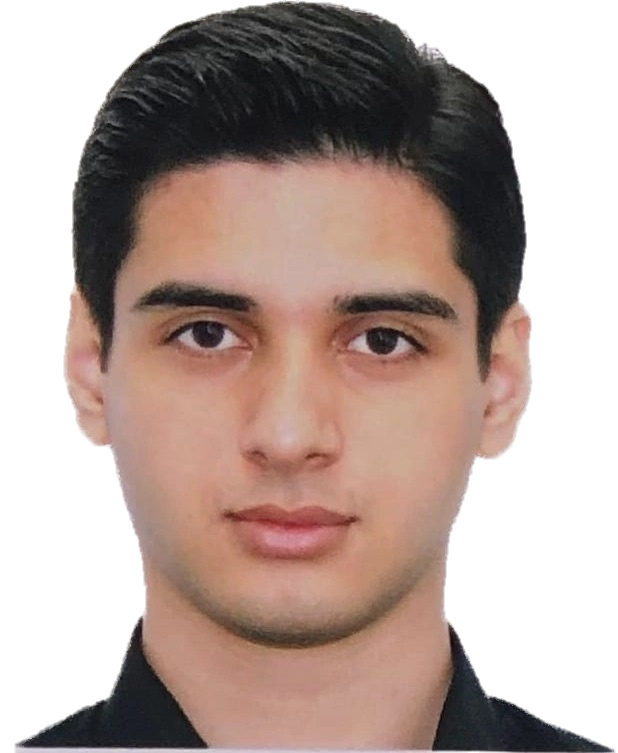 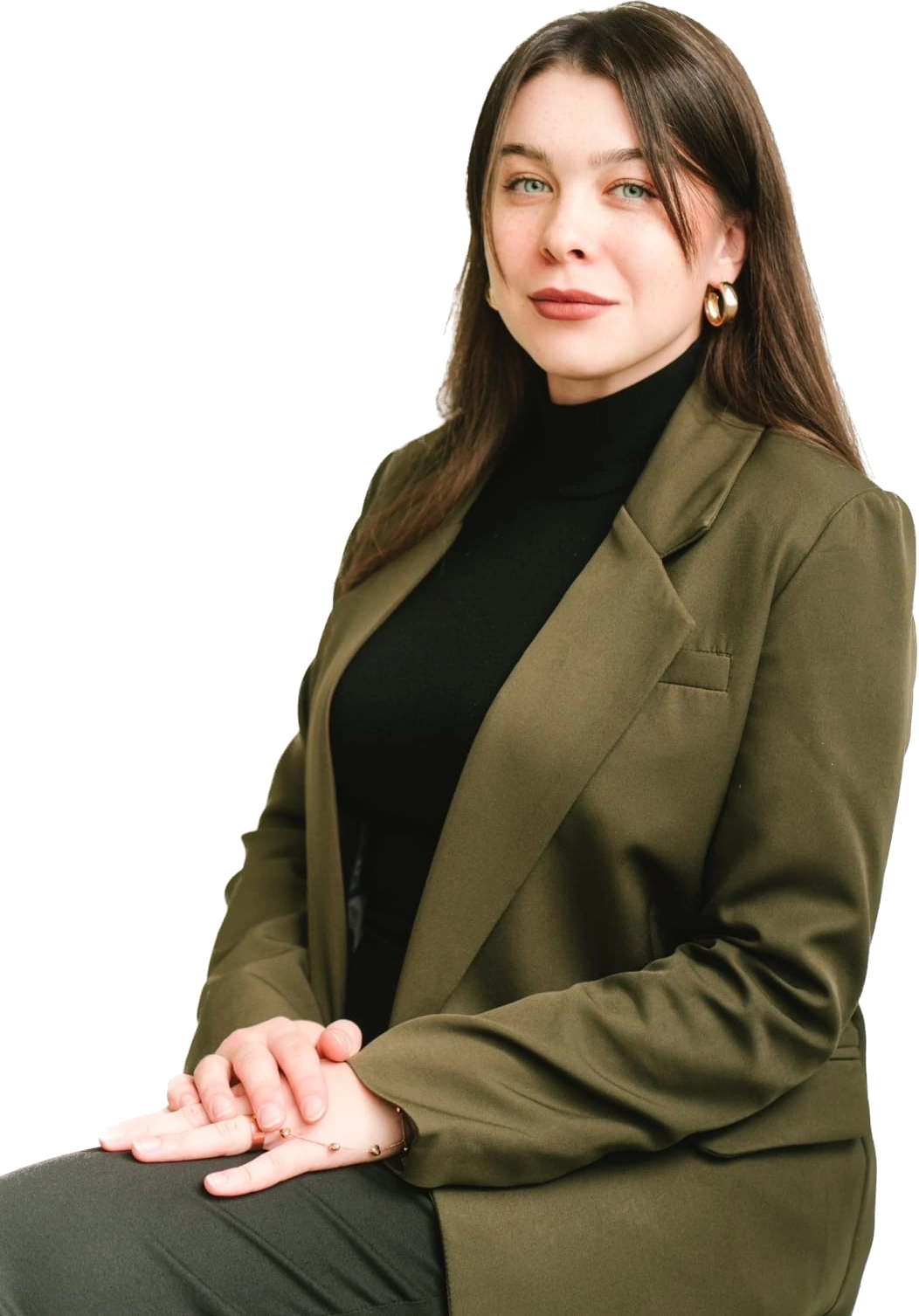 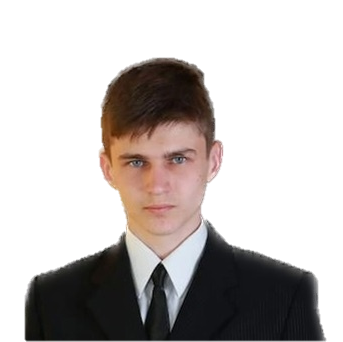 Алан Иванов
Дарья Фарафонова
Александр Тихий
Артём Филимонов
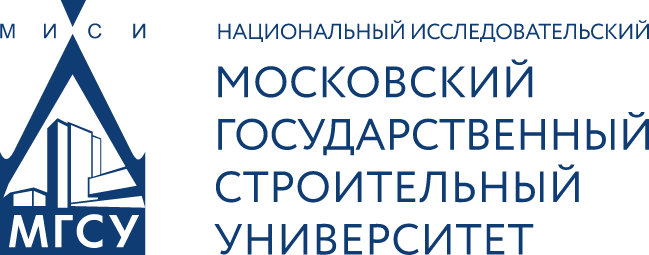 Описание сути StartUp
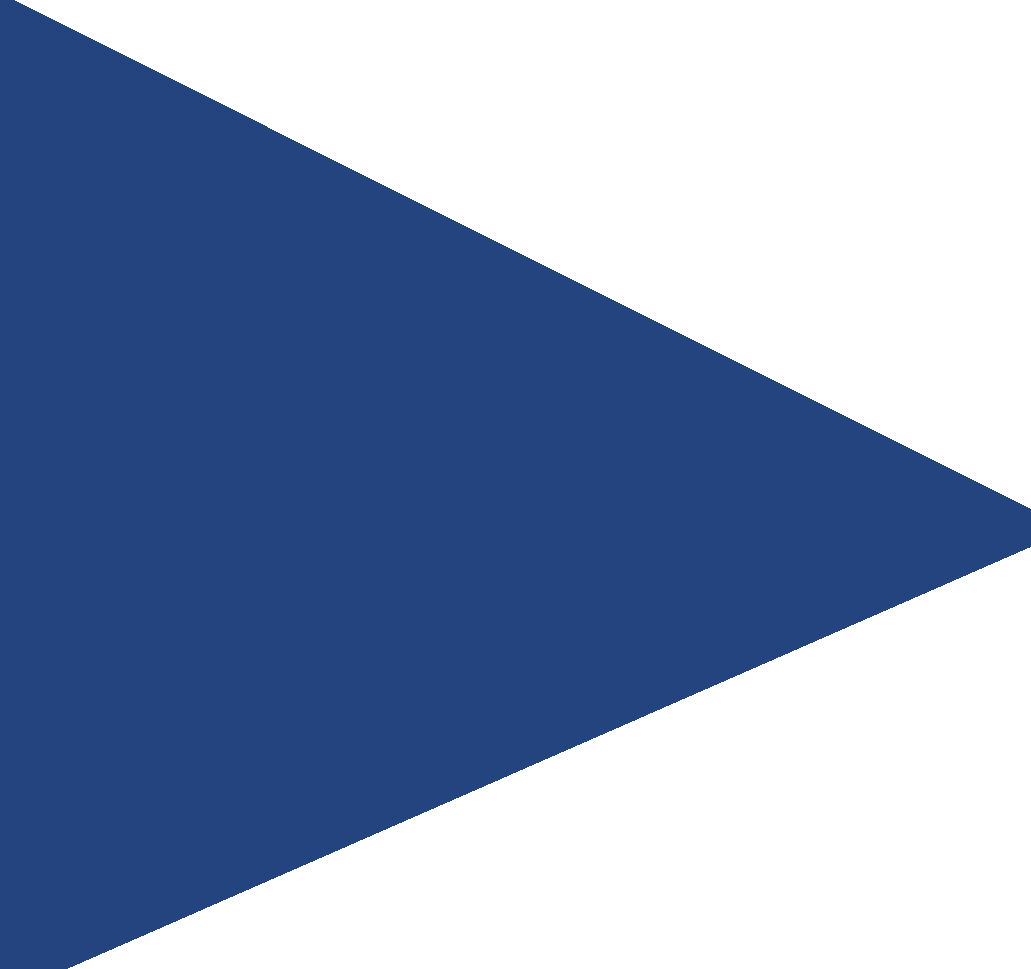 ЕПЗвС
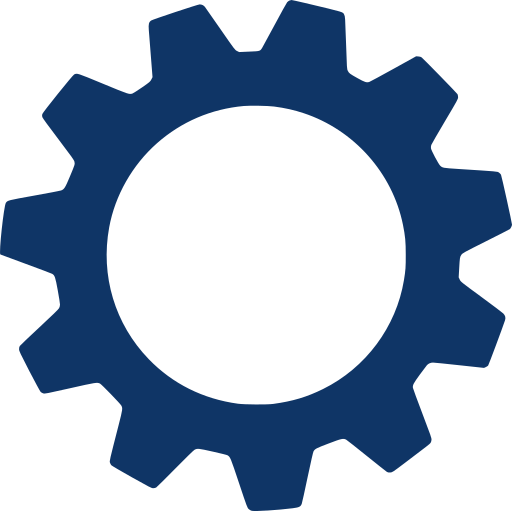 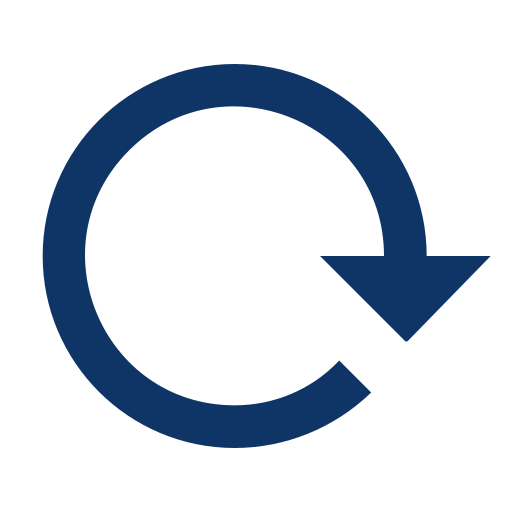 Единая платформа закупок в строительстве это:
https://xxxxx
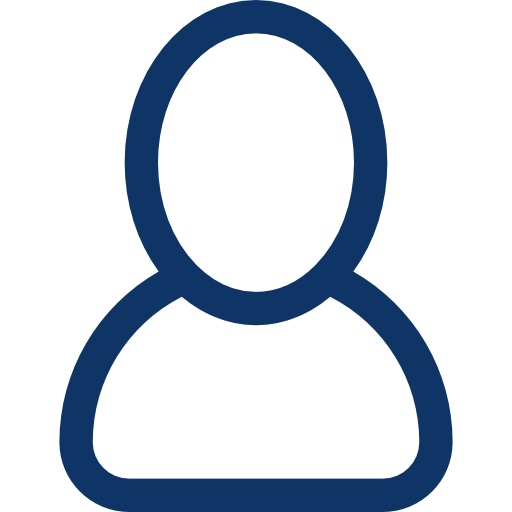 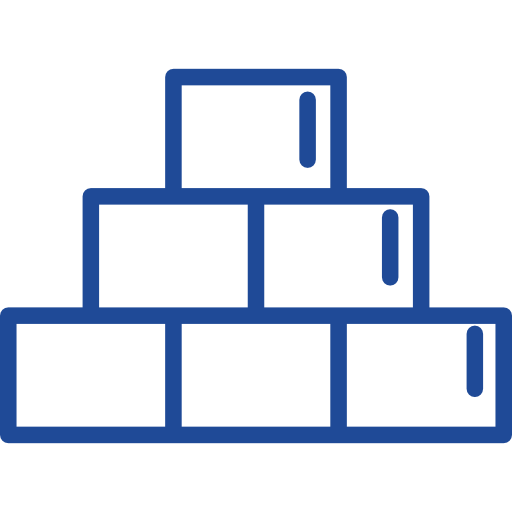 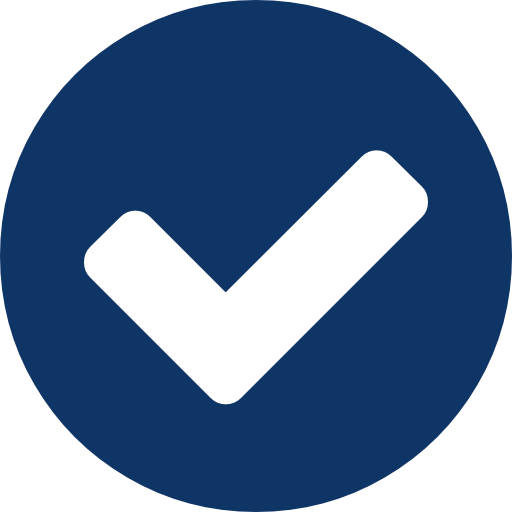 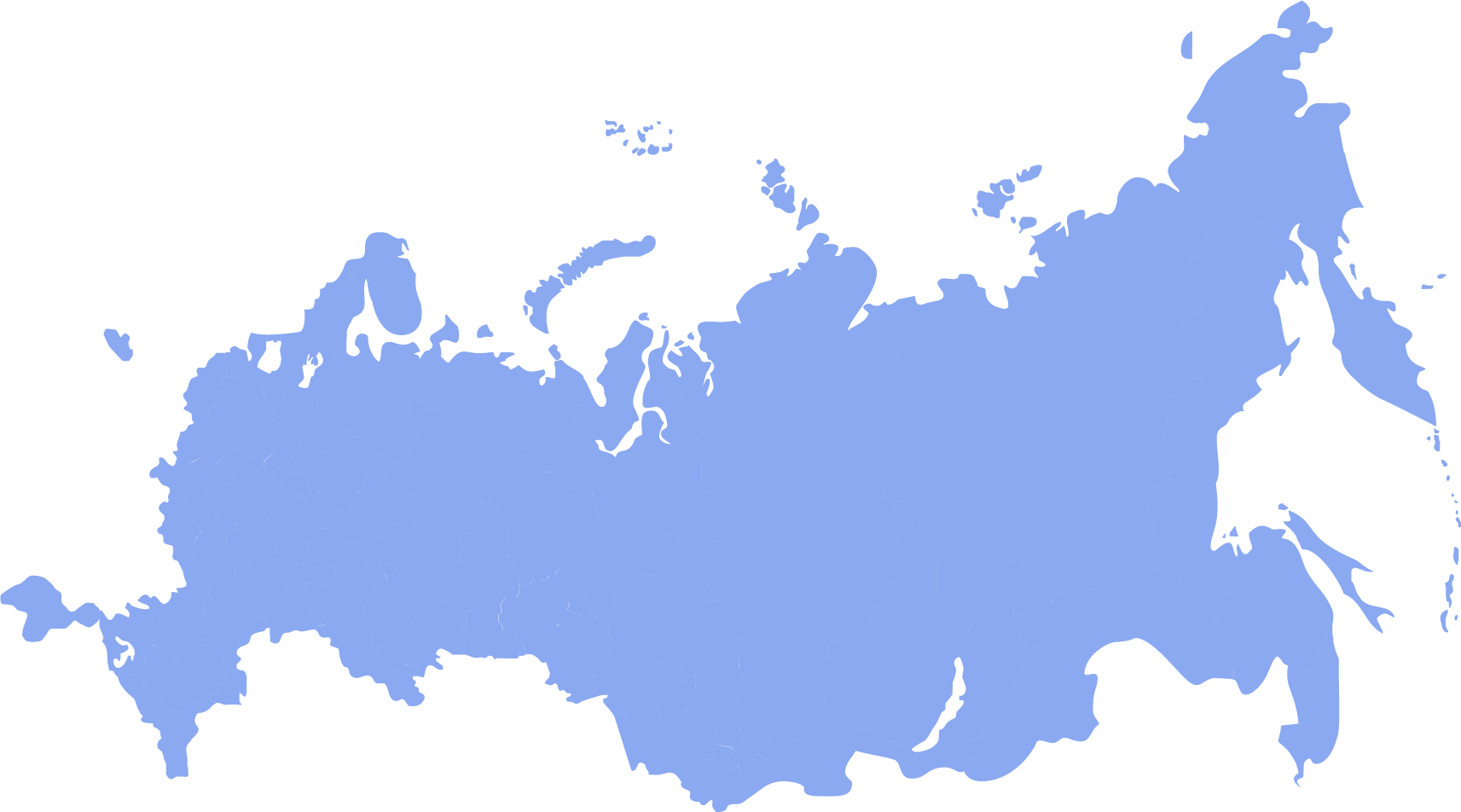 Быстрая и надёжная платформа с удобным функционалом, объединяющая все предложения производителей и поставщиков строительных материалов, изделий и конструкций со всей страны
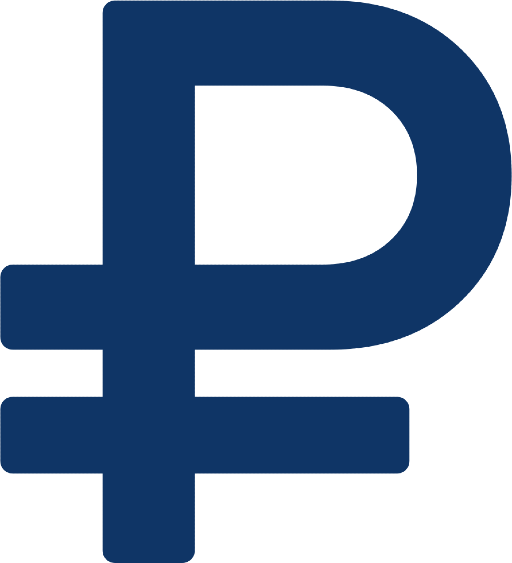 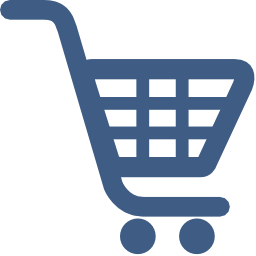 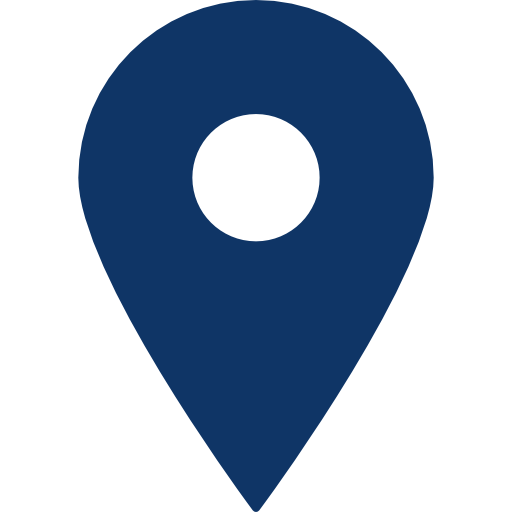 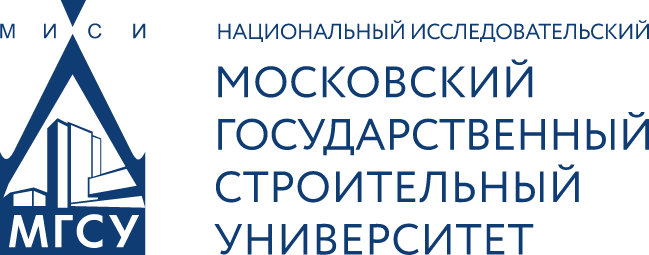 Желания потребителя
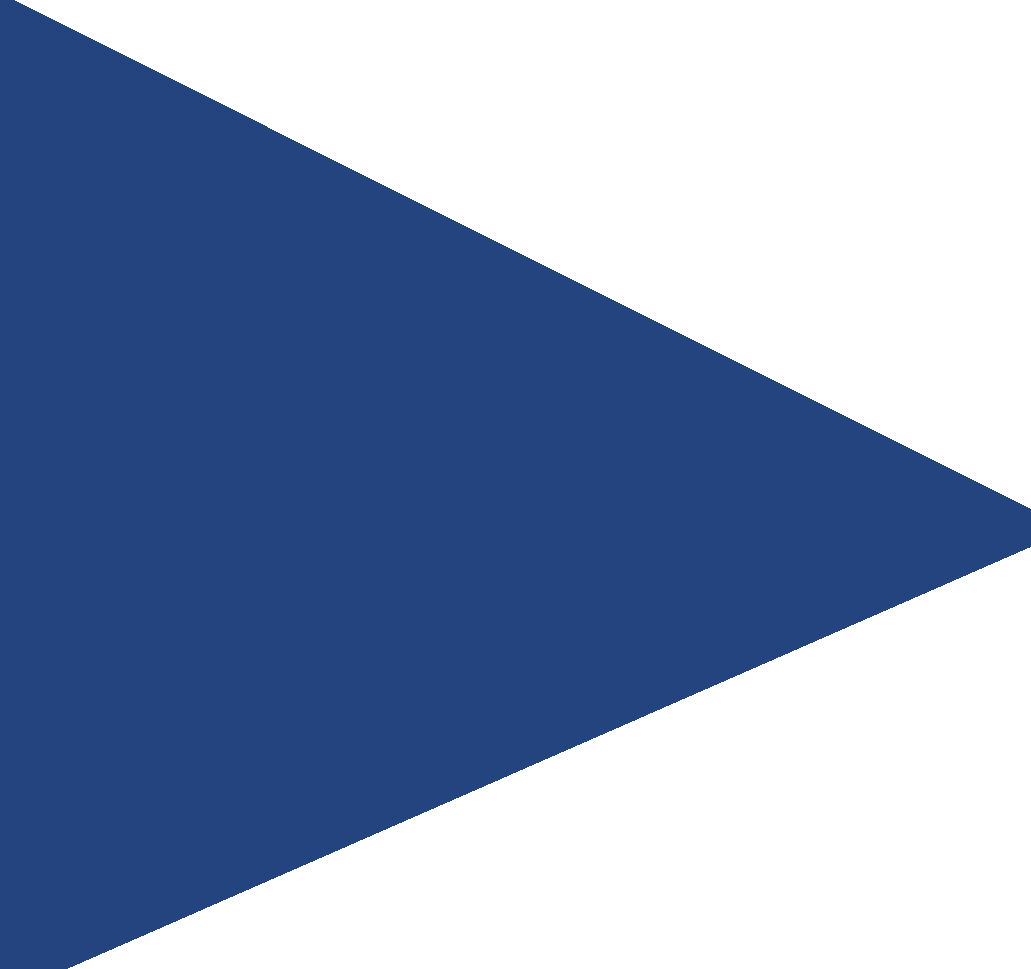 ЕПЗвС
Быстрый и доступный поиск товара
Гарантия сайта
Создаётся удобный функционал для поиска необходимой продукции
Размещается только сертифицированная продукция
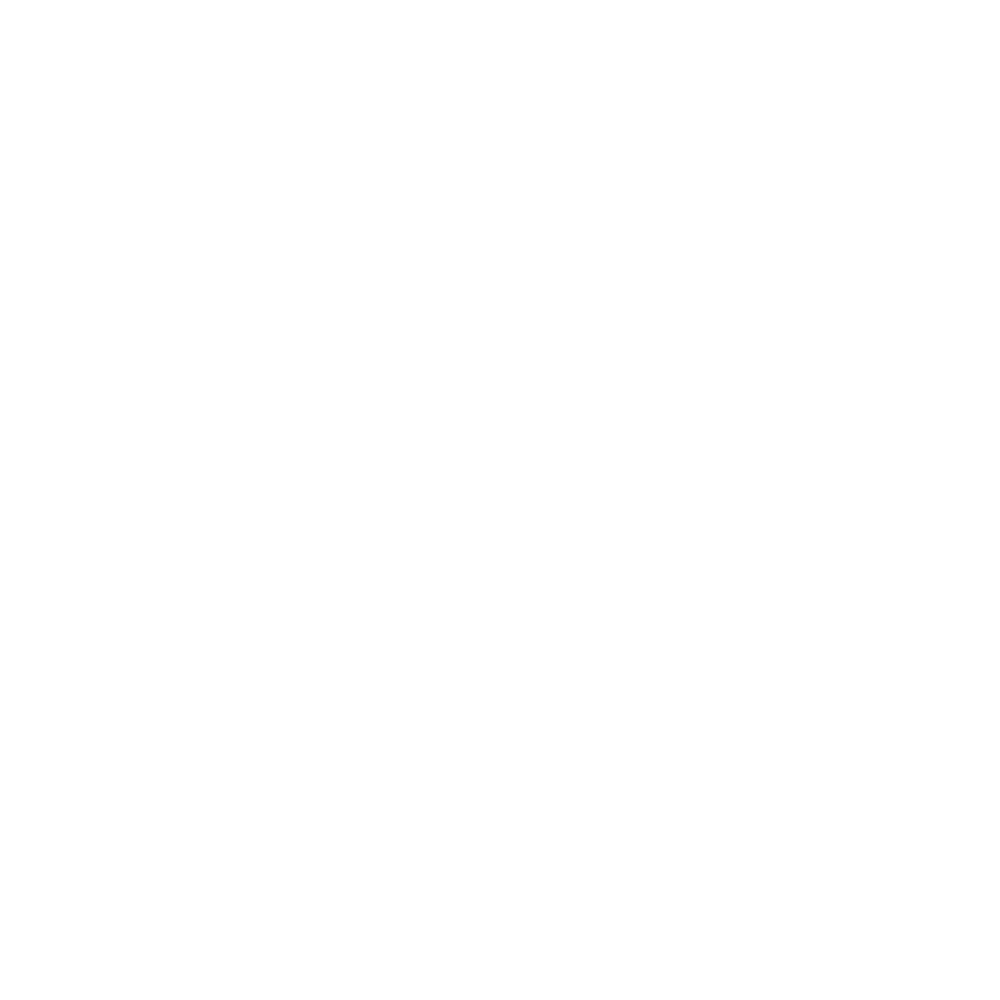 Быстрая и удобная обработка заявок
Подробная информации о товаре
i
Онлайн-система позволяет повысить скорость обработки заказов за счет автоматизации основных процессов оформления заказа
Предоставлется информация о цене и характеристиках товара
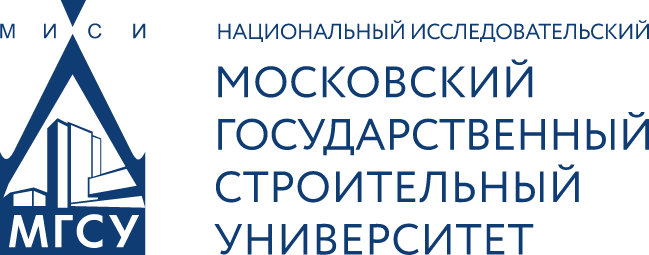 «Боль» потребителя
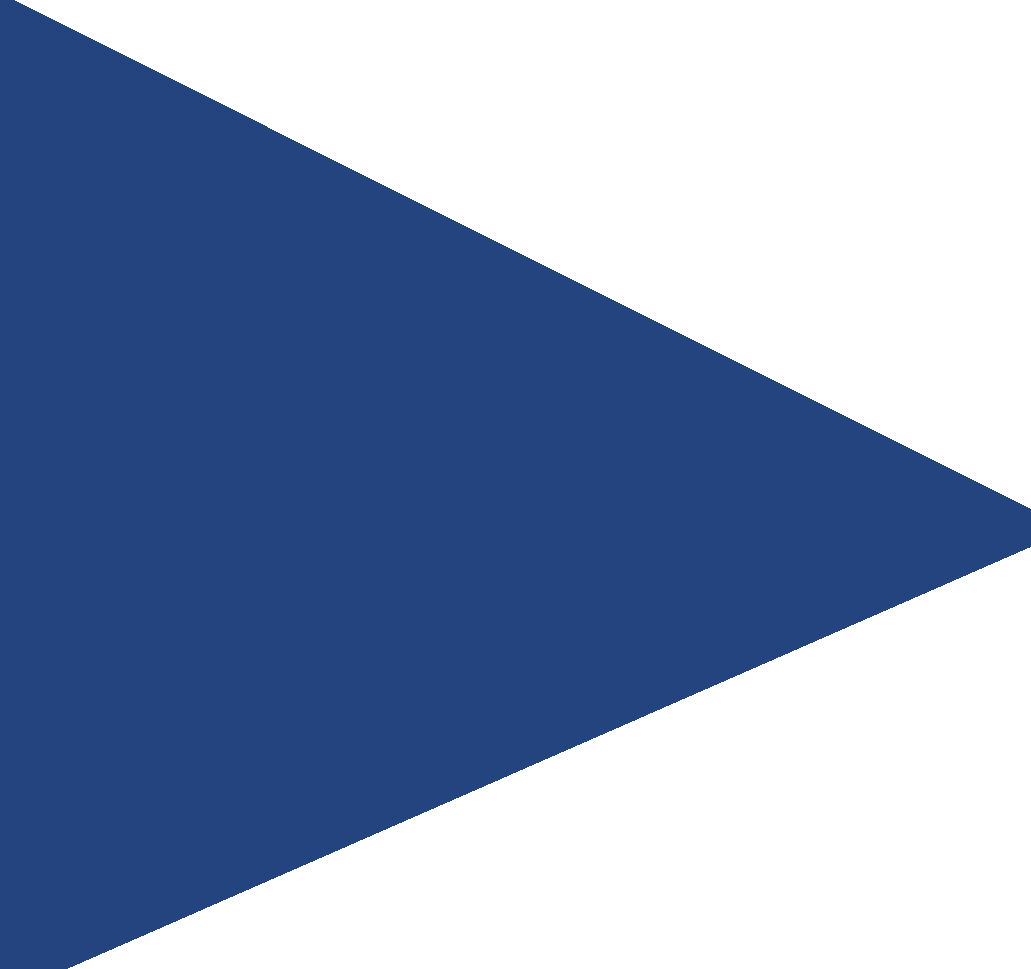 ЕПЗвС
Поиск
Трата времени на поиск продукции в разных источниках
Написание заявок
Потеря времени на создание заявок для получение информации
Работа с заявкой
Расход времени на обработку заявок
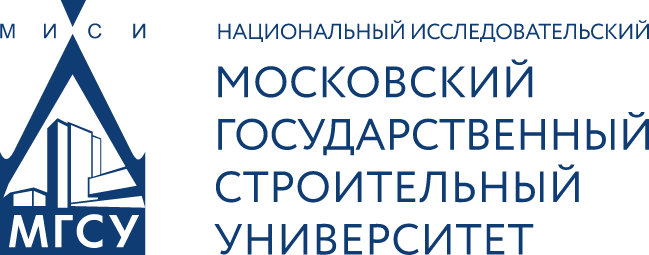 Конкуренты
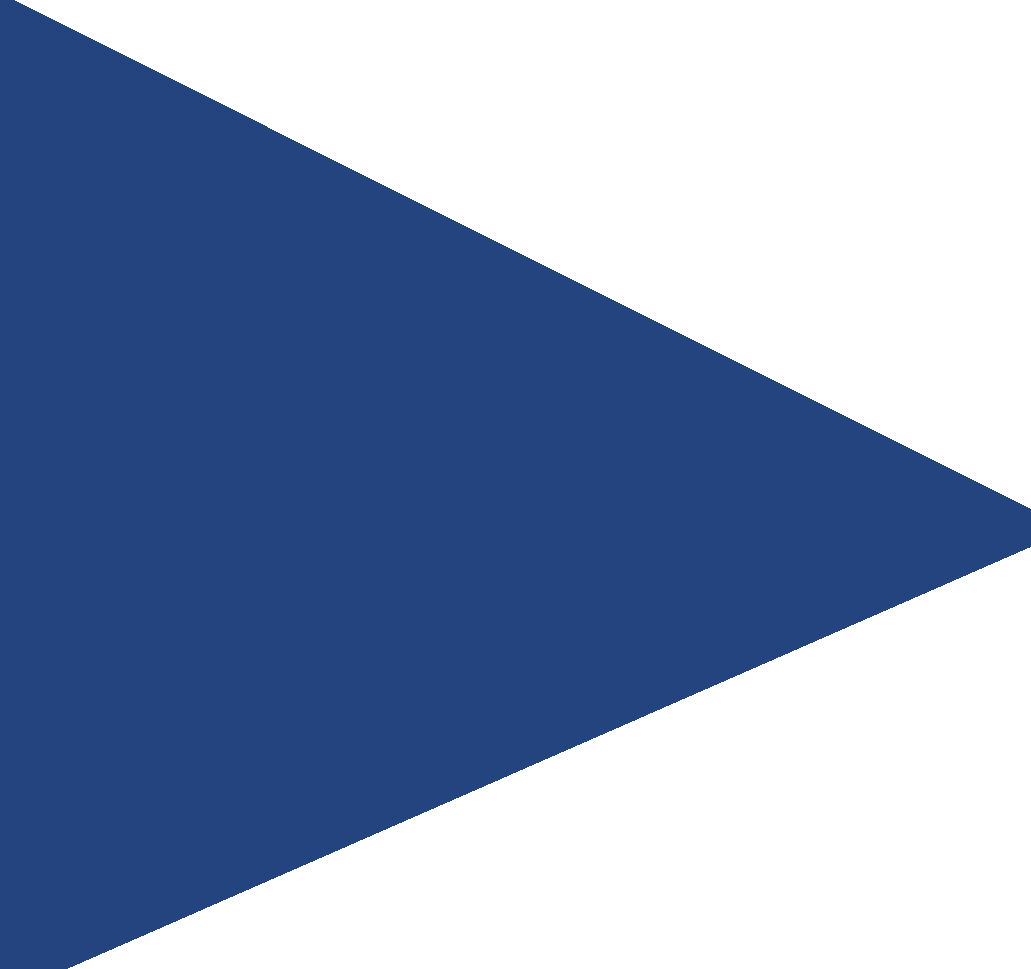 ЕПЗвС
Безусловно у каждого из этих магазинов есть свои преимущества,в один из магазинов можно заехать по пути на объект у купить несколько недостающих товаров, или находясь на объекте заказать из ближайшего гипермаркета и вам сегодня же привезут.
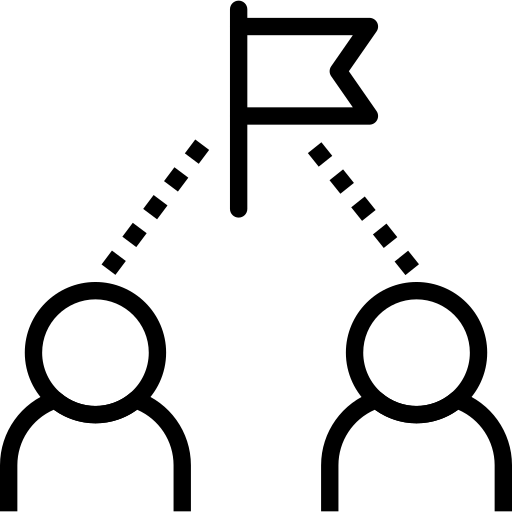 Так как мы хотим собрать всех производителей и поставщиков в одном цифровом месте, то нам тяжело проанализировать полную конкуренцию в виде таблицы, ведь многие компании сотрудничают с магазинами либо в офлайн, либо в онлайн формате.
Да, без них было бы тяжело, они являются неотъемлемой частью строительного цикла, но наш портал поможет на раннем этапе строительства, найти хороших поставщиков.
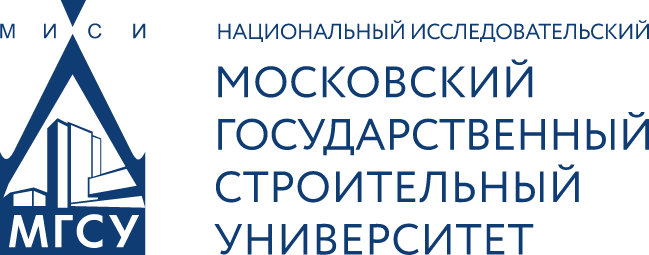 Кульминация
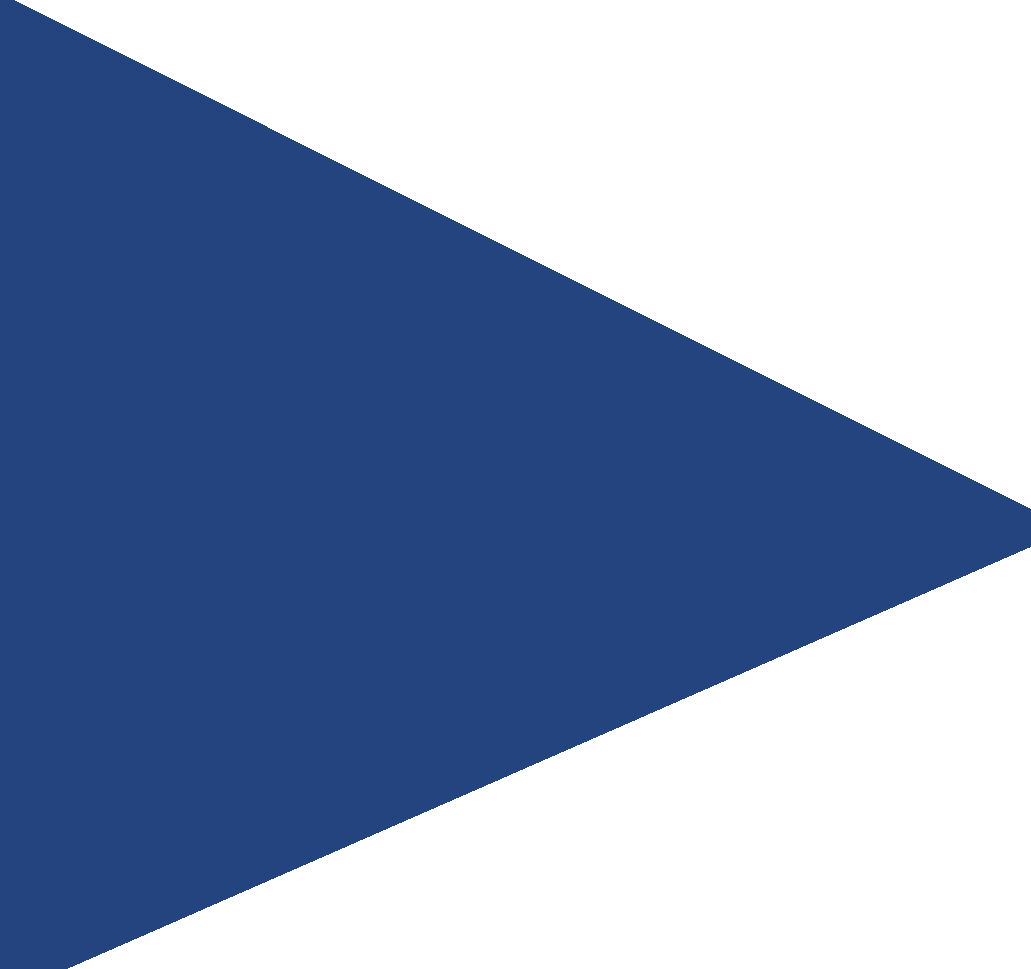 ЕПЗвС
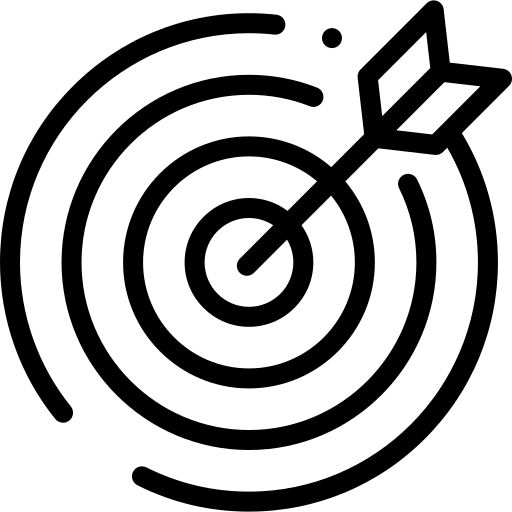 Наша основная цель - создание универсальной платформы, которая работала бы в лучших интересах покупателей и поставщиков.
А также мы просим поддержку в создании и продвижении проекта от администрации.
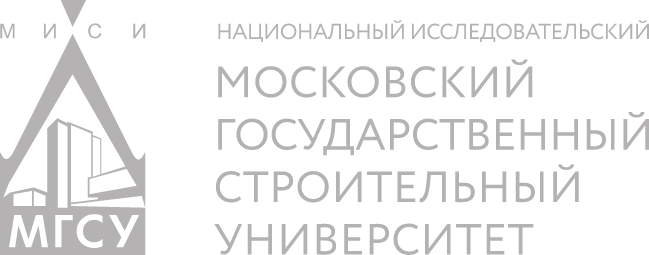 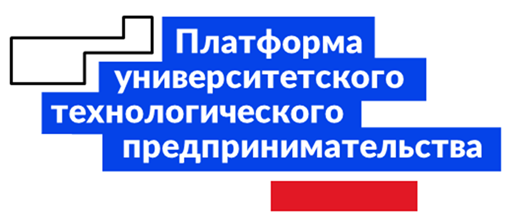 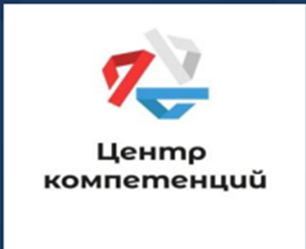 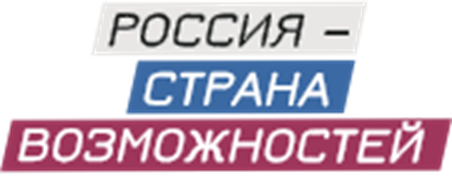 Спасибо за внимание!

Наши контакты:
Алан Иванов
Артём Филимонов
Александр Тихий
Дарья Фарафонова
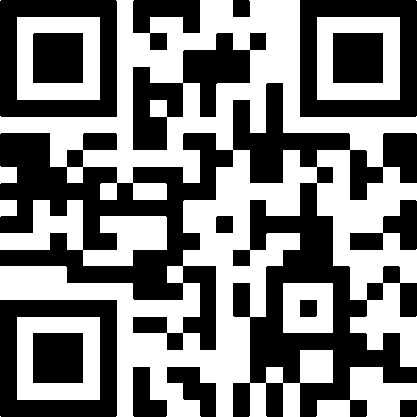 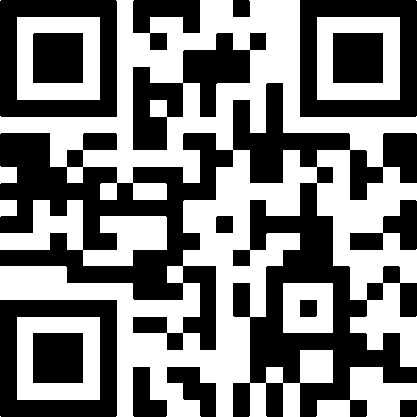 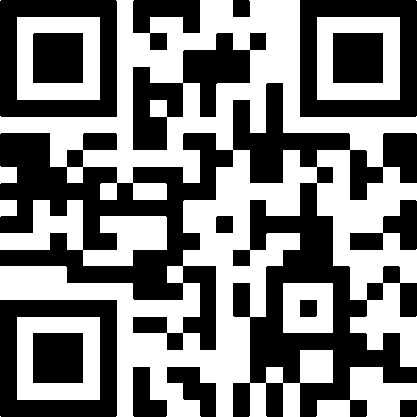 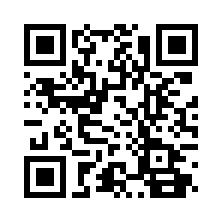 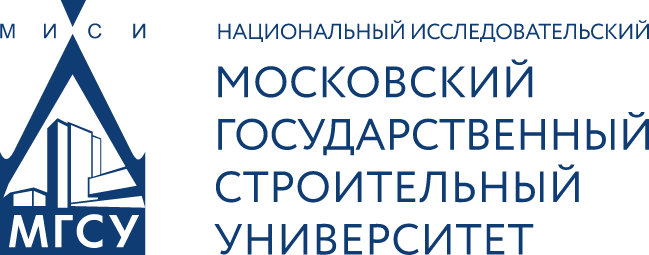 TAM SAM SOM
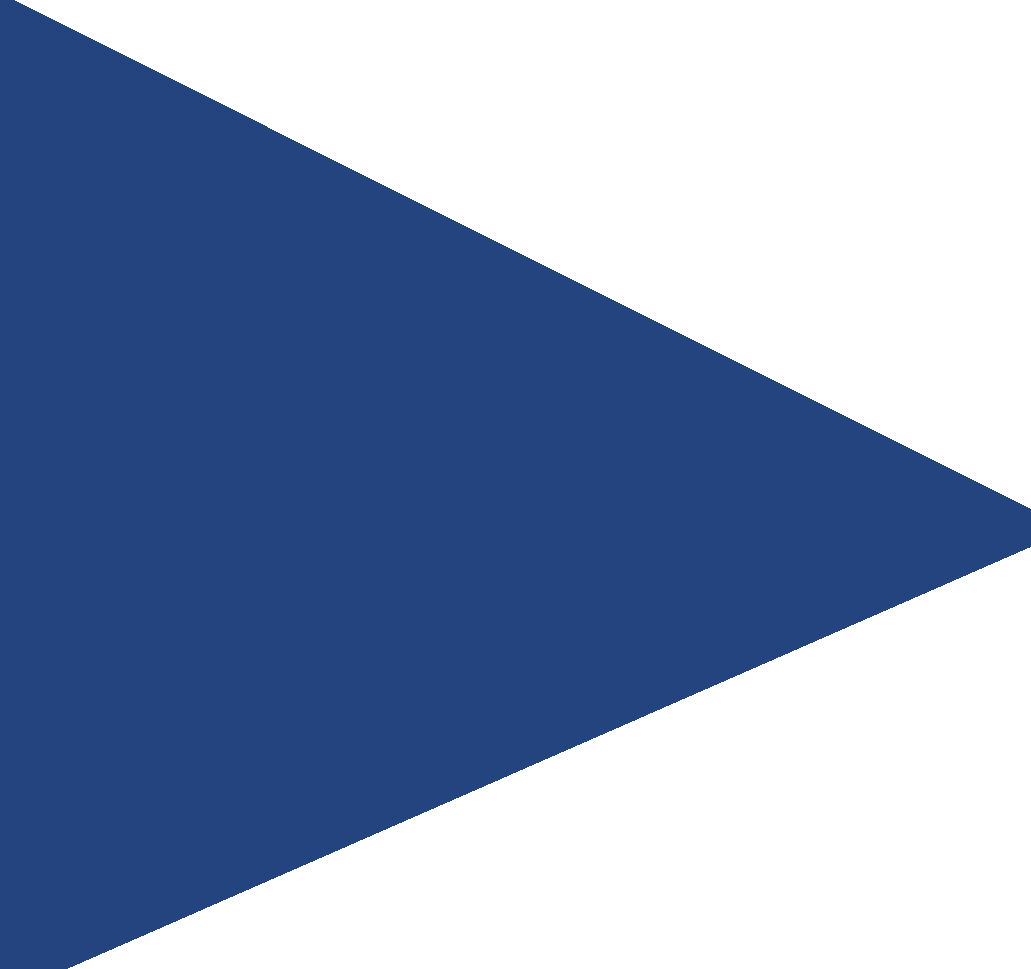 ЕПЗвС
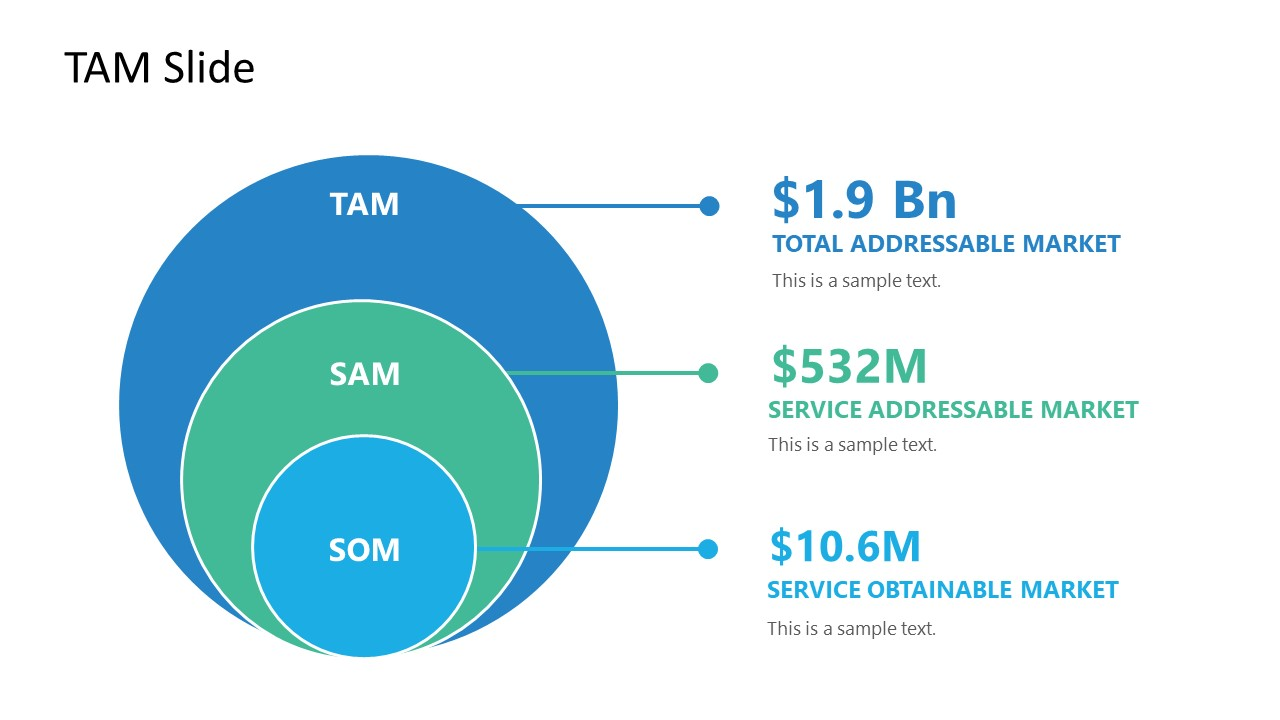 а
1
а
1
ТЕКСТ
а
1
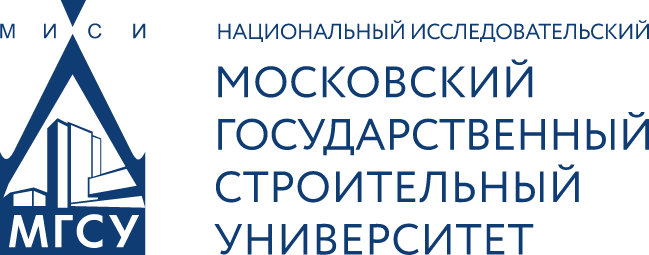 Финансовая модель
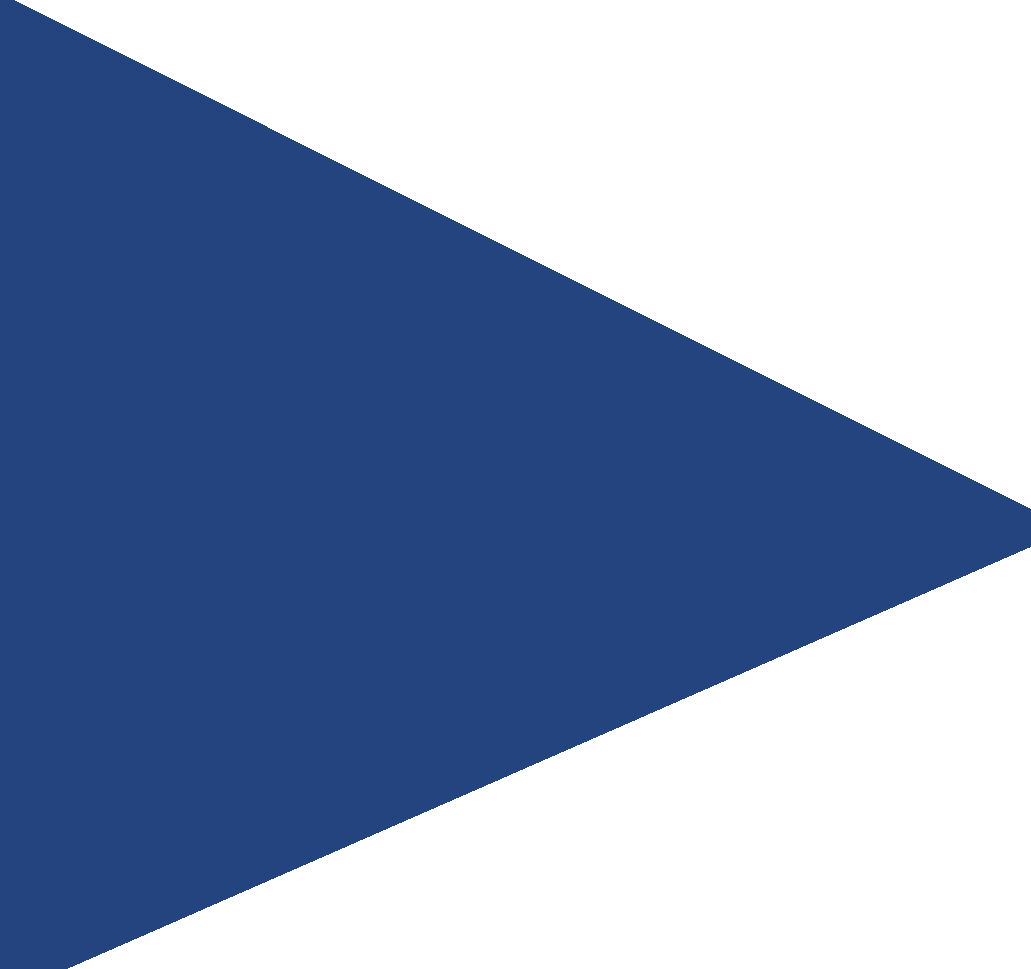 ЕПЗвС
77%
68%
ТЕКСТ
63%
58%
ММММММММММММММММММММММММММММММММММММММММММММММММММММММММММММММММММММММММММММММММММММММММММММММММММММММММММММММММММММММММММММММММММММММММММММММММММММММММММММММММММММММММММММММММММММММММММММММММММММММММММММММММММММММММММММММММММММММММММММММММММММММММММММММММММммм.
56%
OPTION 1
OPTION 2
OPTION 3
OPTION 5
OPTION 4
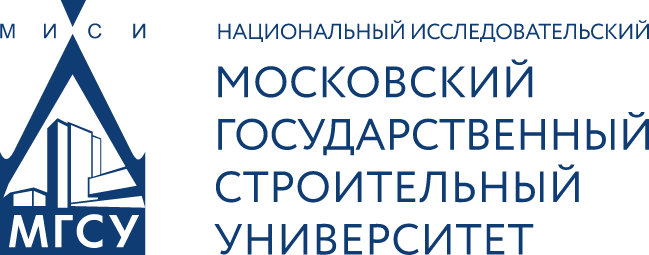 Кульминация
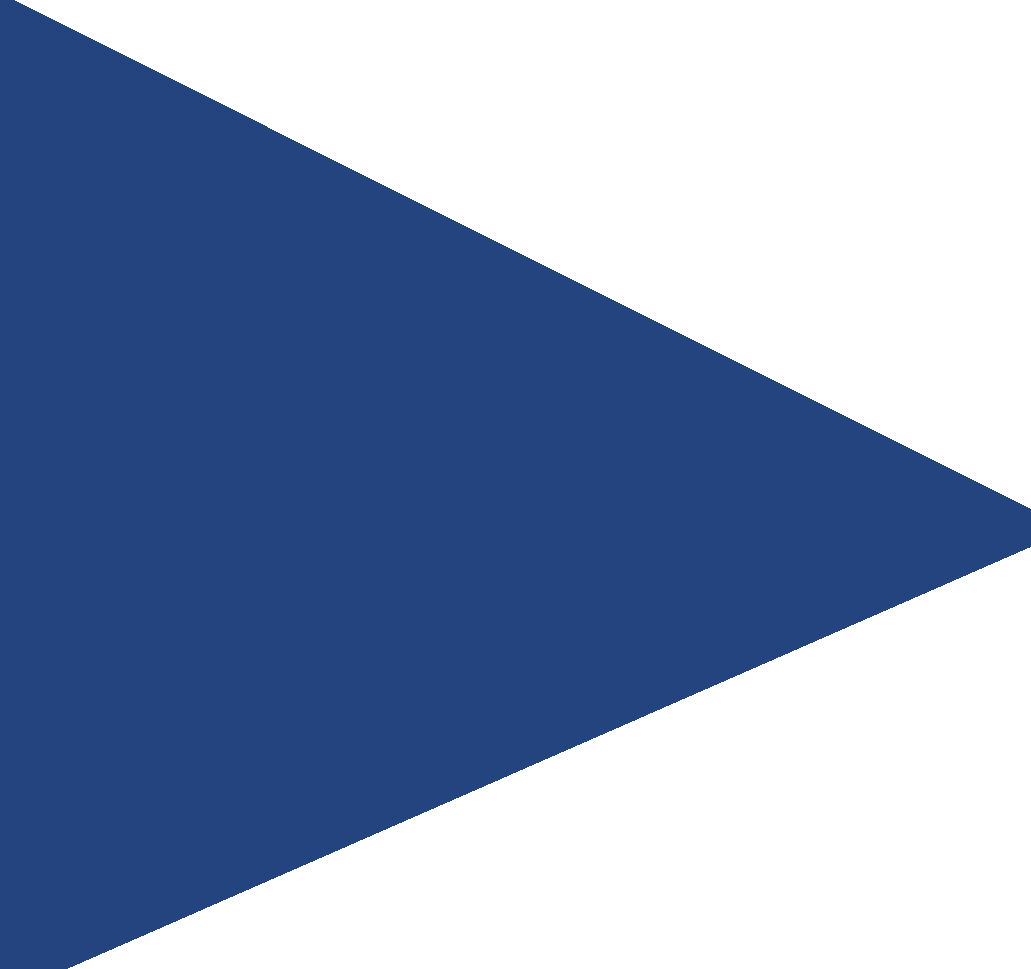 ЕПЗвС
ММММММММММММММММММММММММММММММММММММММММММММММММММММММММММММММММММММММММММММММММММММММММММММММММММММММММММММММММММММММММММММММММММММММММММММММММММММММММММММММММММММММММММММММММММММММММММММММММММММММММММММММММММММММММММММММММММММММММММММММММММММММММММММММММММммм.